Колыбель моей души
Автор: Пронькина Мария, 7 «б» 
Руководитель: Писарева Любовь Николавна
История страны
История семьи
Моя история
Ваша история
История страны
В нашей родне на фронт ушли 8 мужчин, и все они были убиты.
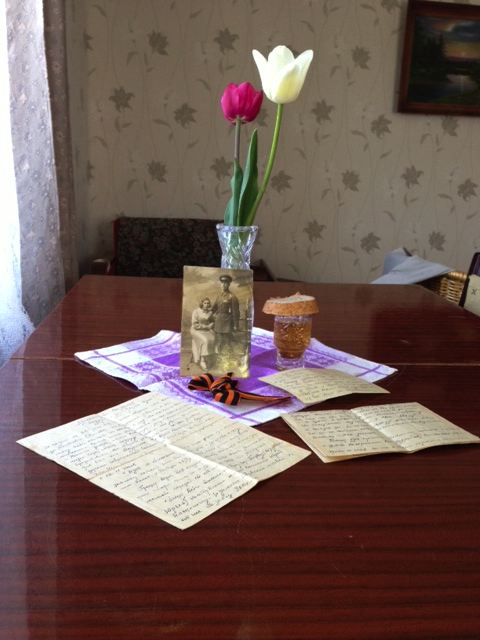 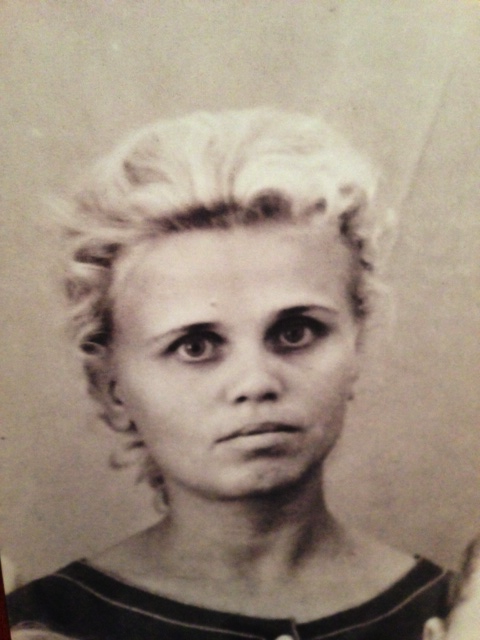 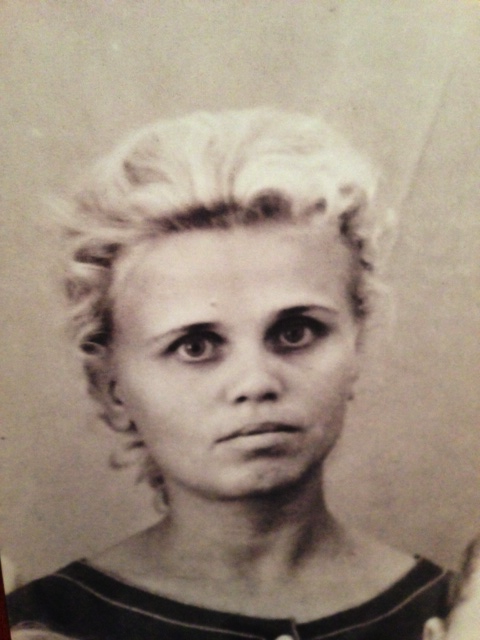 Надежда Степанова,
наша тетя Надя
В 1941 тете Наде -  22 года;
Она замужем на офицером РА, он служит в гарнизоне в Литве, г. Тауроген. На момент начала войны они живут именно там;
У тети Нади и Дмитрия есть 3-летний сын Славик.
Гроза – не гроза, а начало войны. 
Город  пуст, люди - эвакуированы. 
Муж в военной части.
Одна с ребенком.
Что делать?!...
Тетя Надя со Славиком идет  вдоль реки  «Юра»
Что дальше?...
Плен.
Изнурительная работа.
Голод. Холод.
Болезнь ребенка. 
Похоронка о гибели мужа.
Страх. Тоска. Отчаяние.       И ненависть.
И однажды эта ненависть вырвалась. Все дети в нашей семье больше всего любят этот эпизод: про тети Надин плевок в лицо немецкого надсмотрщика.
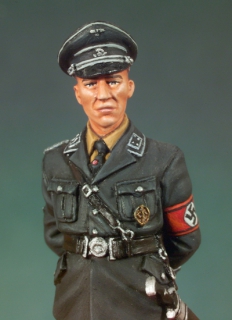 А потом война закончилась.
А тетю Надю со Славиком опять ждала долгая 3-месячная дорога на Родину, обустройство на новом месте и.. тоска по человеку в плену, который стал особенно дорог ее сердцу.
НИКОЛАЙ.
В 1945 году ему было 29 лет;
С 1942 – 1945 находился в плену в Германии и работал на той же фабрике, что и наша тетя Надя.
На родине его ждала жена и 2 детей.
После война Николай вернулся домой к своей семье.
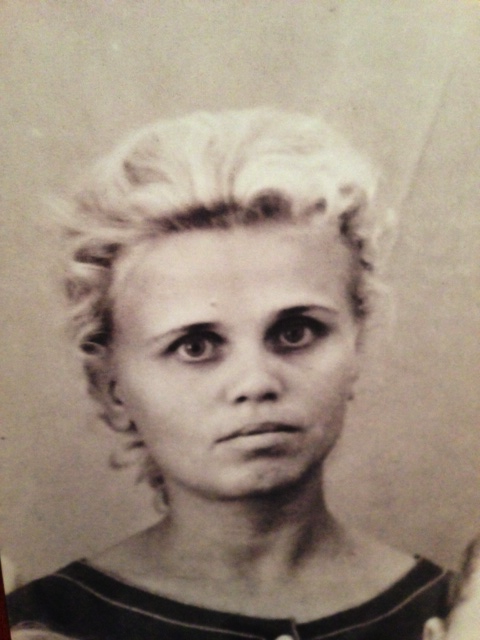 НО!
… Всю оставшуюся жизнь в сердце он хранил воспоминания о белокурой тоненькой девушке со вздорным нравом. 

Однажды он приехал к тете Наде.
Память от его приезда осязаема: он посадил в ее честь лес, который теперь огромен и по-прежнему растет в деревне Дейково, Пермский край.
Бессмертный полк памяти
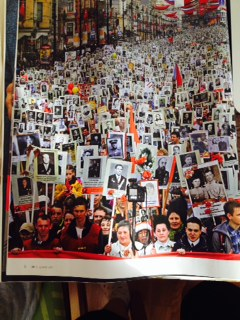 Спасибо за внимание!!!